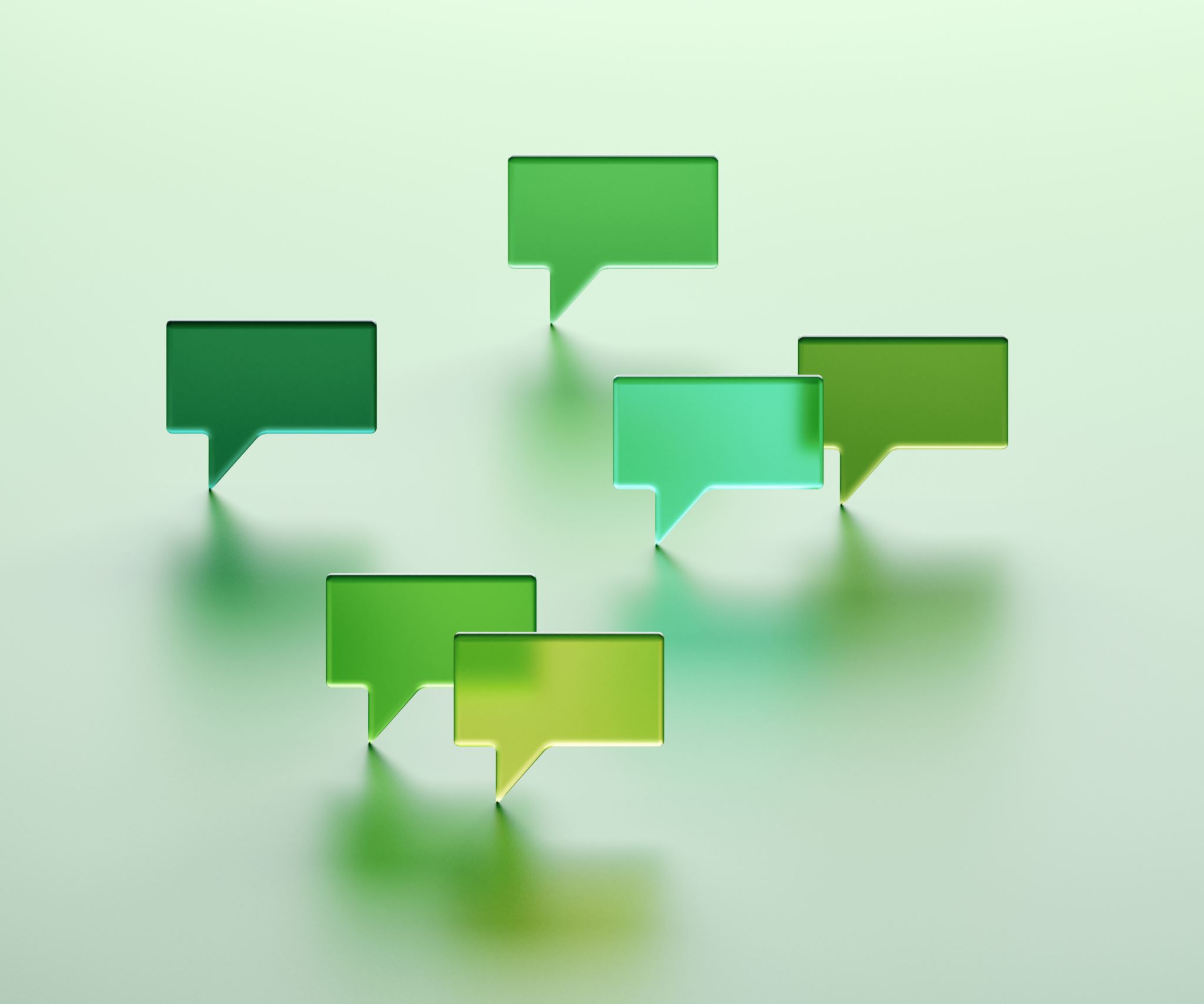 It’s All About Communication
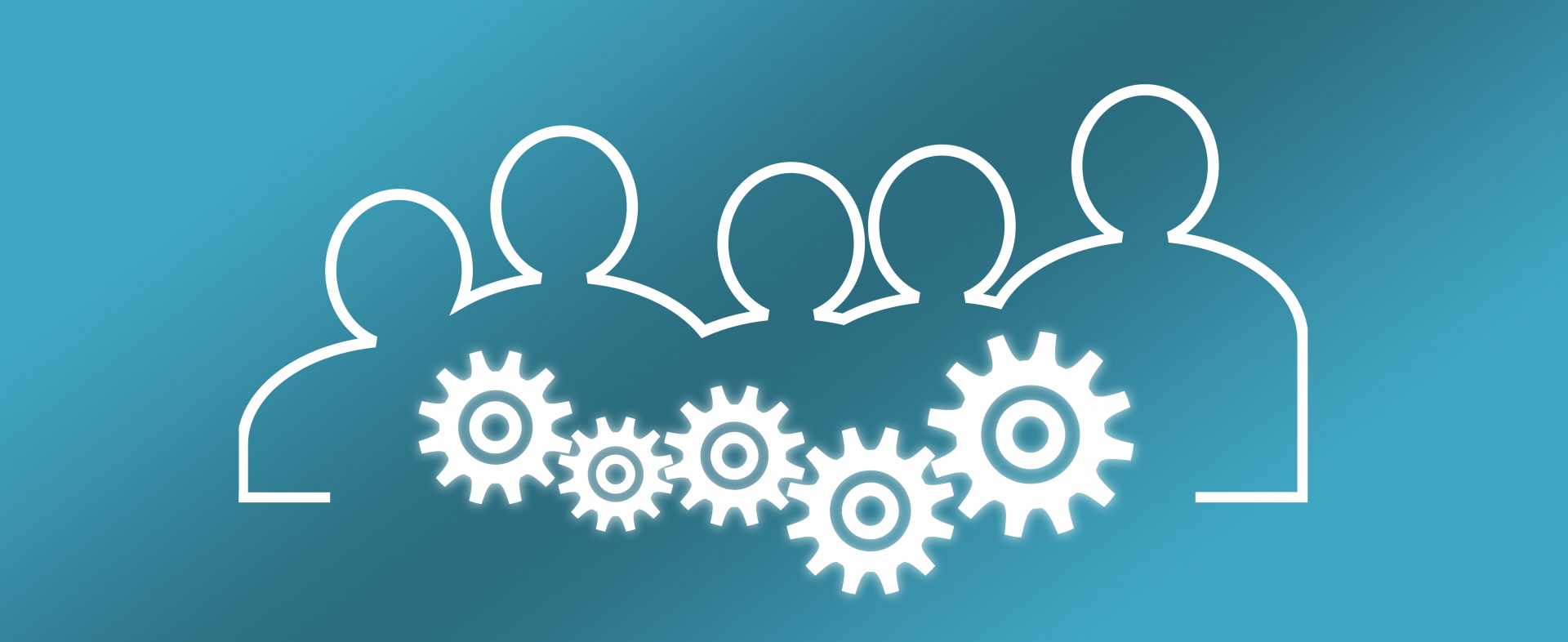 Communication is being part of a team.
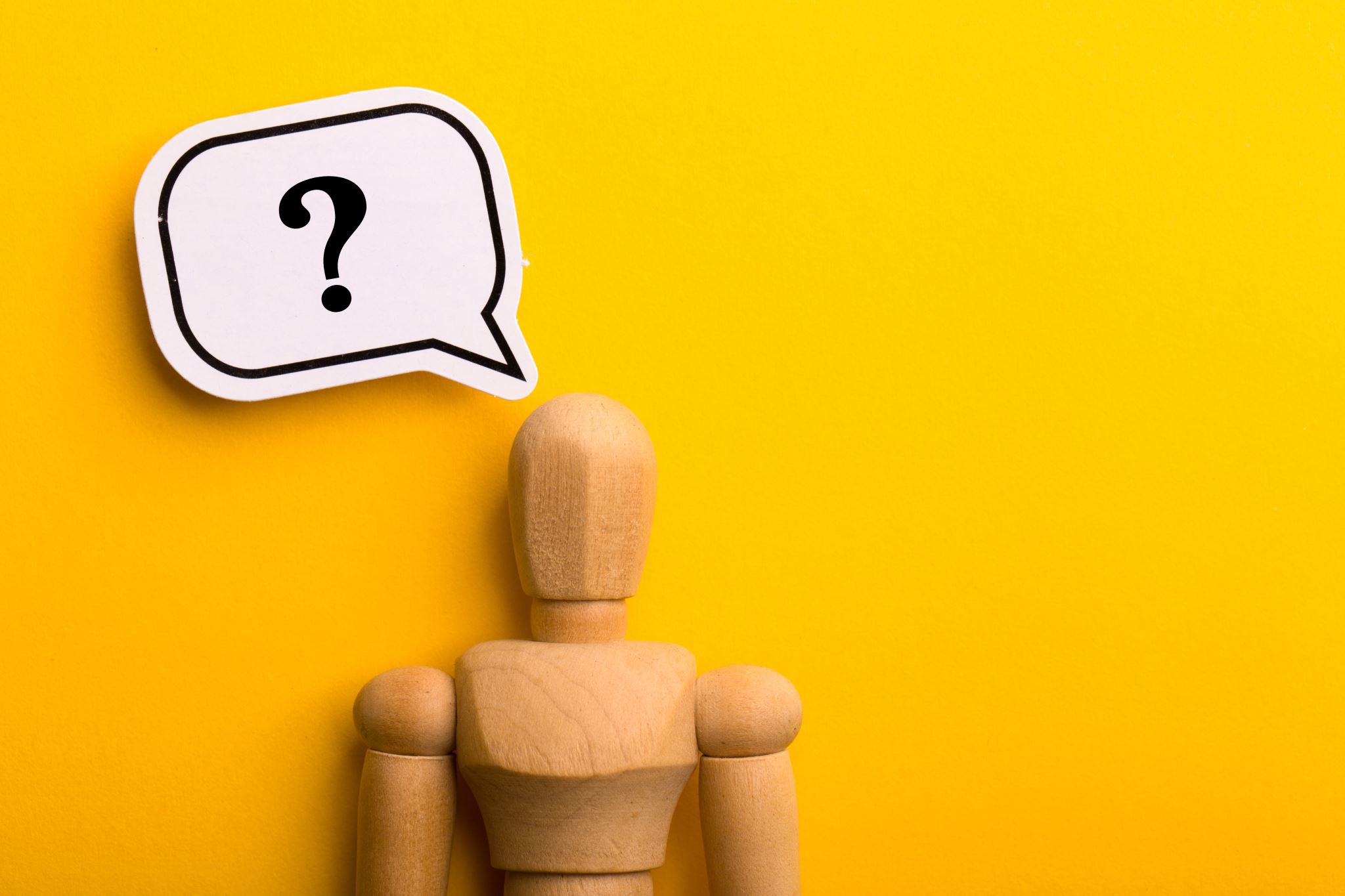 Does anyone know how?
Here are some reasons:
Builds healthy work relationships
Increases your self-esteem
Create a stable work environment
Good standing with employees and employer
1
Improves employee cooperation
Team members acknowledge each other
A sense of belonging
You become more satisfied
2
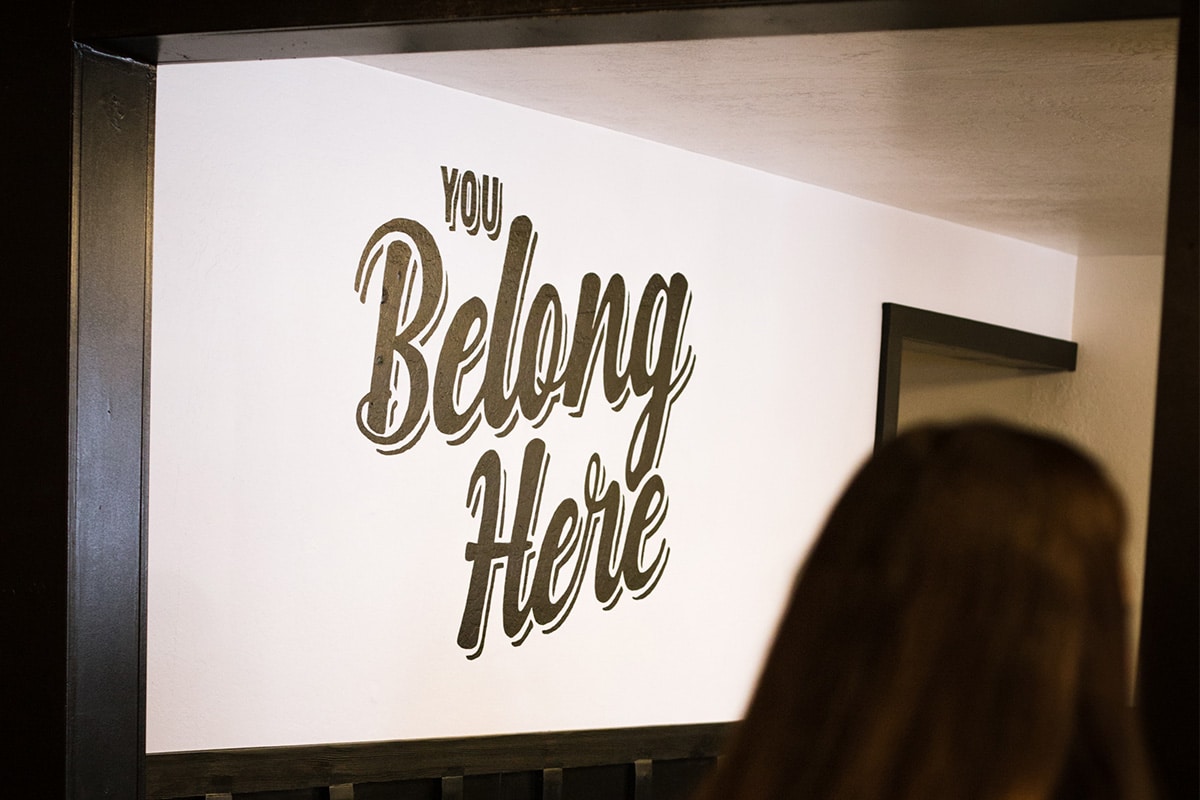 This Photo by Unknown Author is licensed under CC BY-SA
3
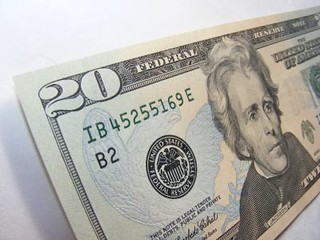 This Photo by Unknown Author is licensed under CC BY
What skill do you use to achieve this?
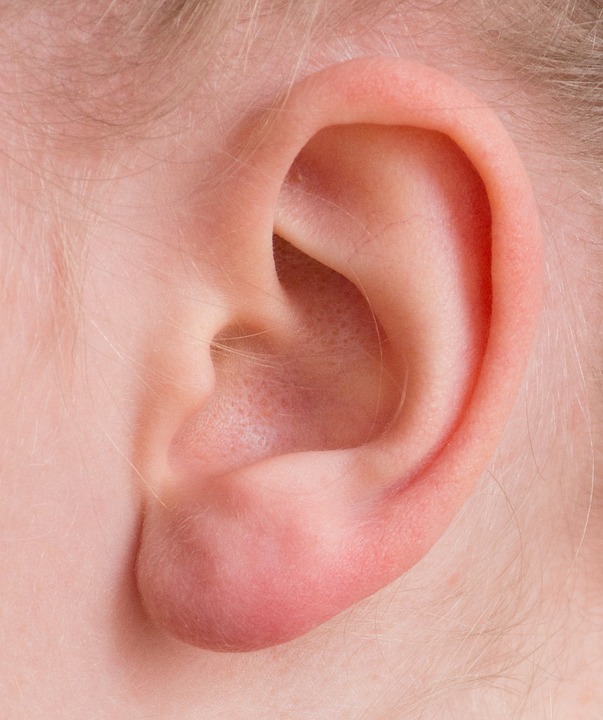 Active listening
What is active listening?
This Photo by Unknown Author is licensed under CC BY-SA
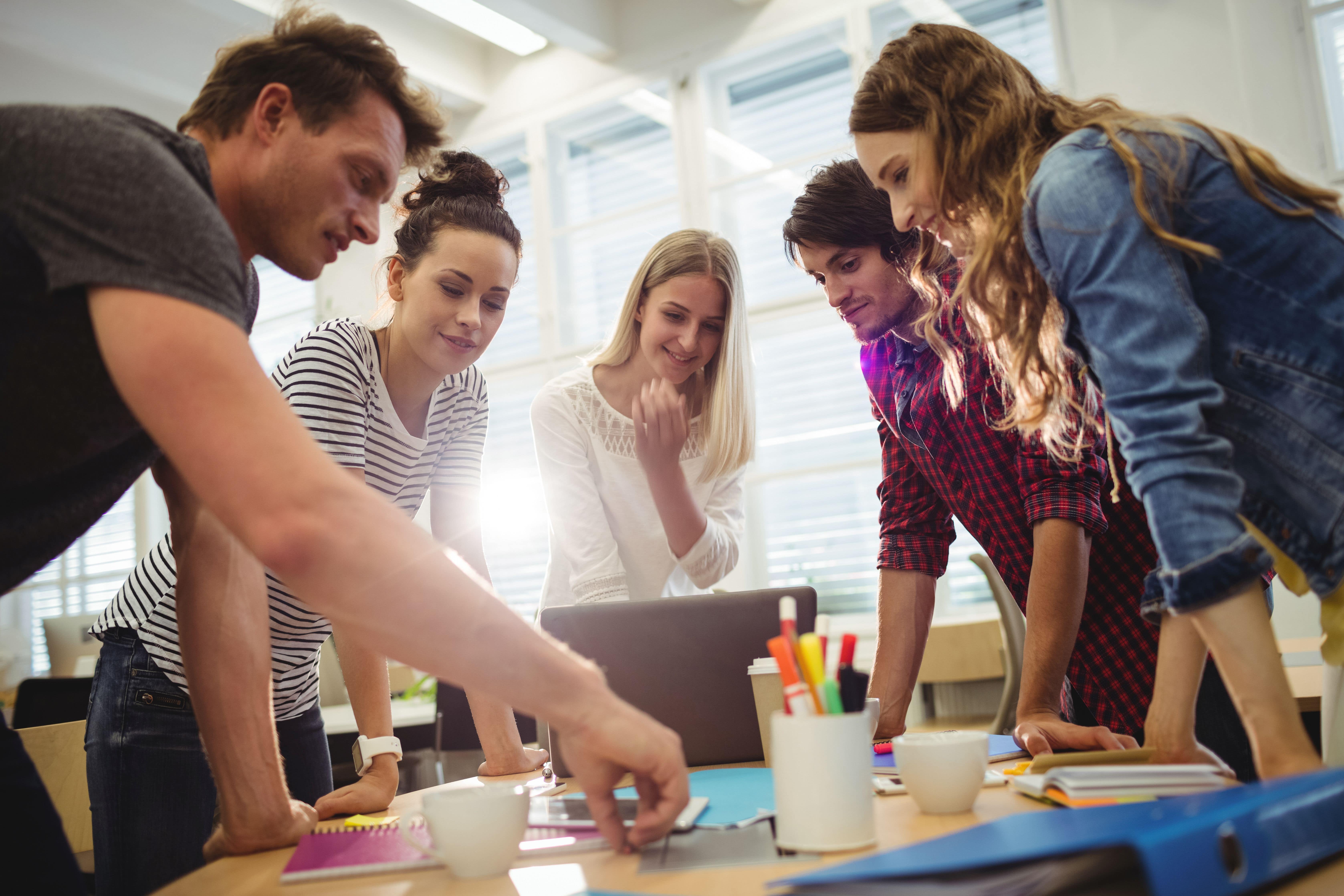 Active Listening…
Being fully engaged in a conversation.
You may ask questions.
Take turns listening to each other.
This Photo by Unknown Author is licensed under CC BY-NC-ND
Active Listening…
https://youtu.be/3_dAkDsBQyk?si=zfPnsWCNA8hR2YDV
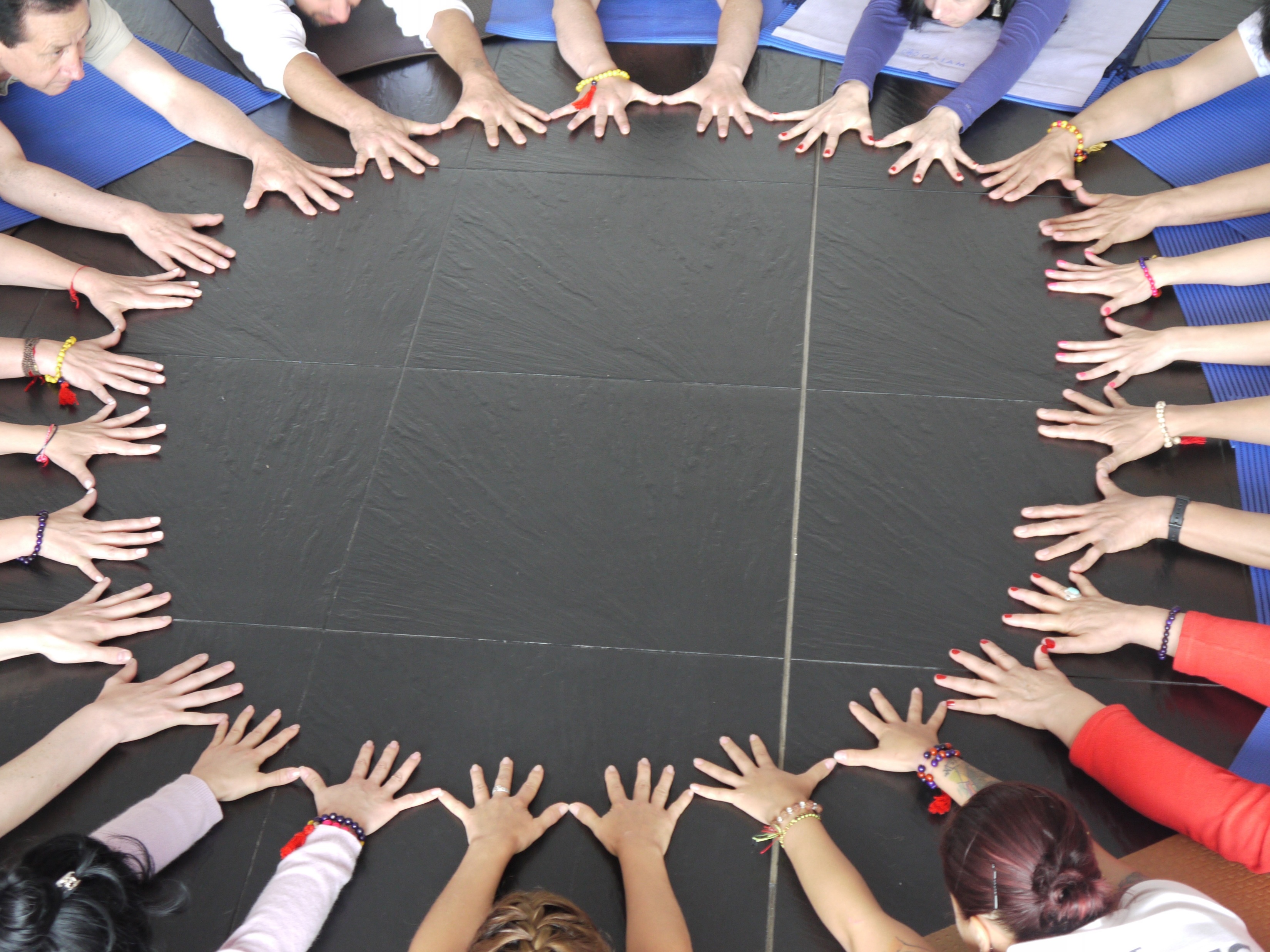 Summary
Is teamwork only for work ?
Where else can you use teamwork?
Information:
Google search
ChatGPT
SDCCD/DSPS Community Living Skills curriculum